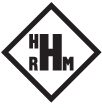 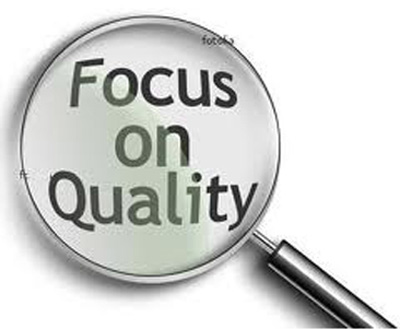 Selectie en validatie van interne controles voor immuunhistochemie
Emmely Mylle
Stage Laboratorium Pathologie - HHR
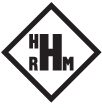 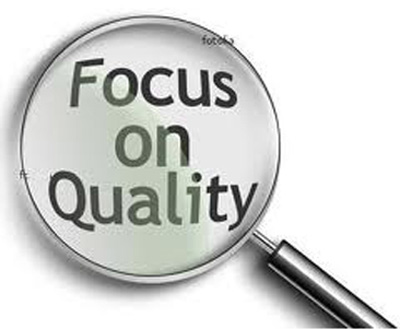 Overzicht
Immuunhistochemie in het labo
Probleemstelling
Immuunhistochemische kleuring
Controles
Niveaus kwaliteitscontrole
Methode 
Resultaten 
Besluit
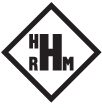 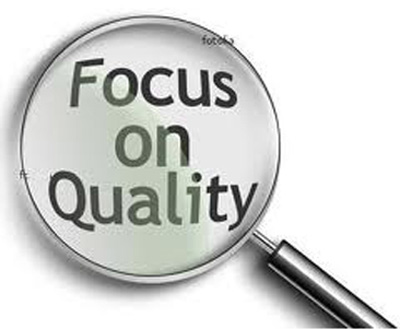 Immuunhistochemie in het labo pathologie
Eiwitten, bacteriën, parasieten en virussen aantonen
Identificeren van moeilijk identificeerbare letsels
Reactie patiënt op bepaald type behandeling
Histopathologische diagnose bevestigen
Opsporen van merkers
Volgt op beoordeling HE-kleuring
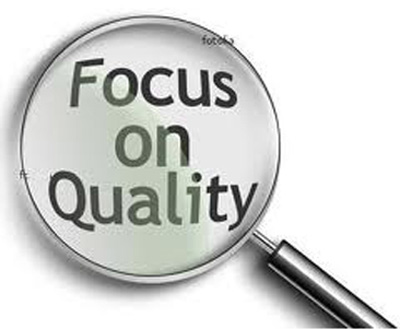 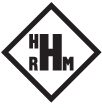 Probleemstelling
Fouten
Kwaliteitscontroles om kwaliteit en betrouwbaarheid van kleuringsprocedures te controleren
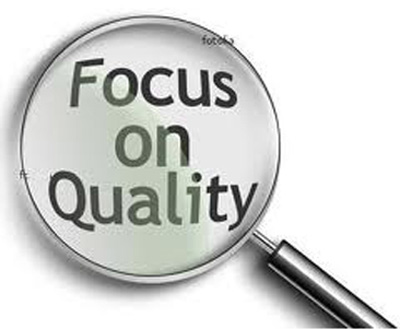 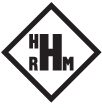 Immuunhistochemische kleuring
Antigen retrieval
Toepassen van hitte op paraffinecoupes
Coupes onderdompelen in retrieval solution
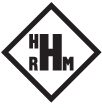 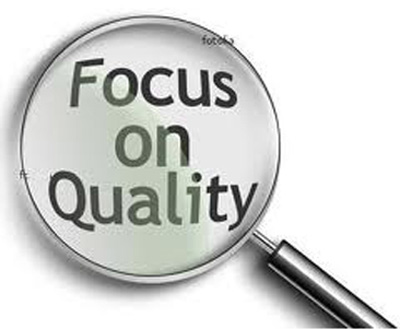 Immuunhistochemische kleuring
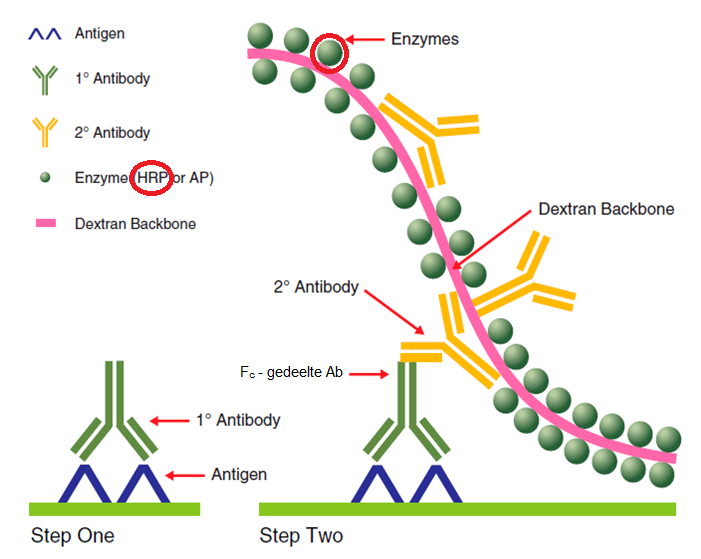 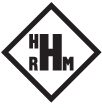 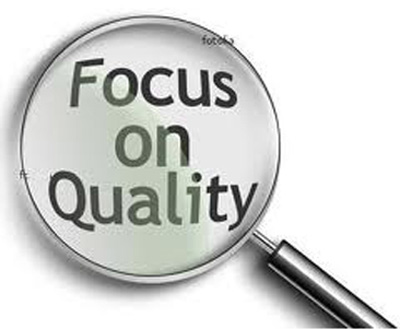 Controles voor immuunhistochemie
Factoren die tot variaties leiden:
Verschil in fixatie en fixatietijd
Temperatuursverschil
Verschillende interpretatie van de protocolstappen
Condities van de reagentia
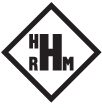 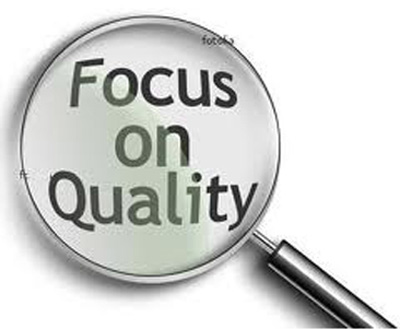 Soorten controles
Positieve controles
Indicator voor goede kleuringstechnieken 
Bewijzen dat ‘target retrieval’ correct uitgevoerd werd
Op dezelfde manier voor te behandelen als staal
Voor iedere set van tests
Op apart of hetzelfde draagglaasje
Niet aanvaardbare controle = resultaten ongeldig
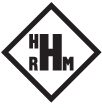 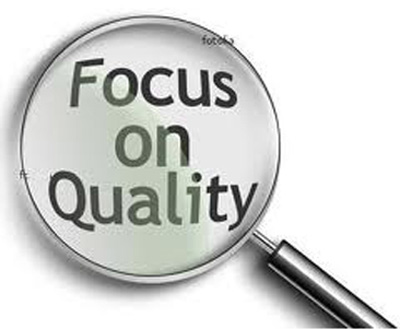 Interne controles
Doelantigen binnen normale weefselelementen
Externe, positieve controles vervangen
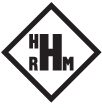 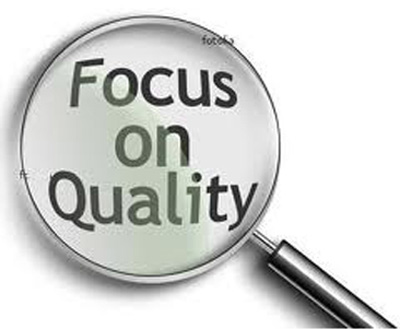 Negatieve controles
Positieve kleuring = gebrek aan specificiteit of niet-specifieke achtergrondkleuring
Op dezelfde manier voor te behandelen als staal
Hoeft geen specifiek antigen te bevatten
Positieve kleuring = ongeldige resultaten
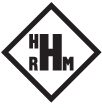 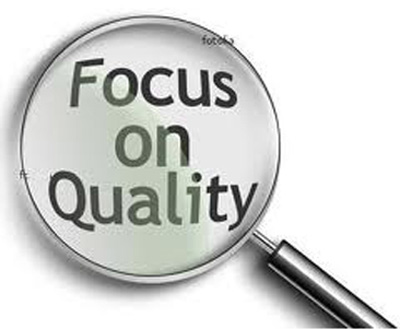 Kwaliteitscontrole van immuunhistochemische coupes
Drie niveaus:
Rapportering aan Patholoog
Systematische evaluatie van de controles
Noodzaak van een afzonderlijk gekende positieve controle
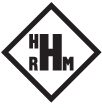 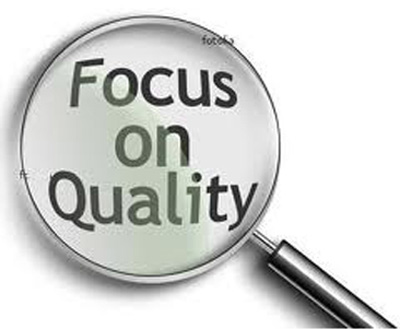 Systematische evaluatie van de controles
					
						Tumoraal borstweefsel




					    	Intrinsieke controle 					borstweefsel
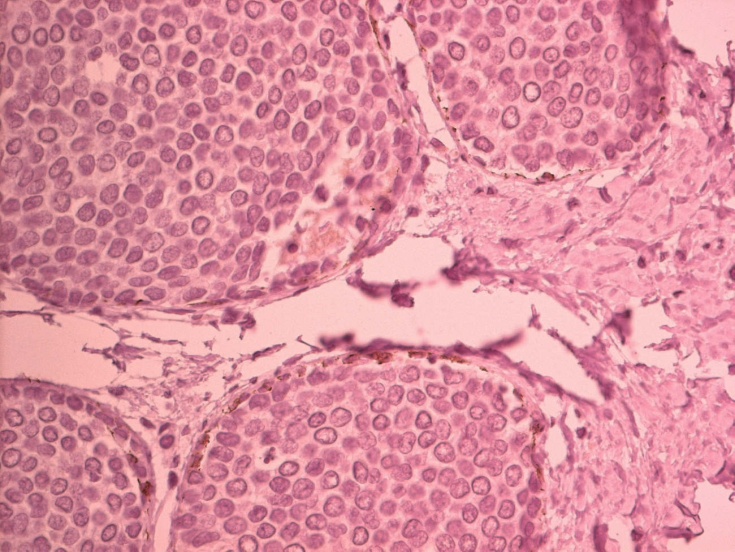 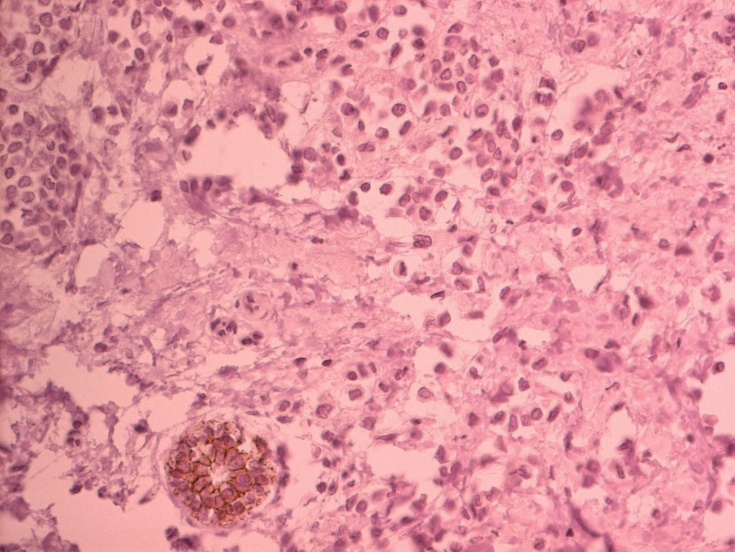 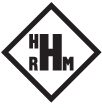 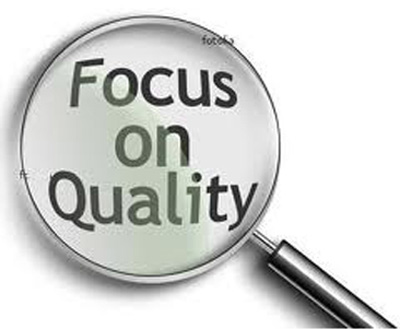 Methode
Selectie
Database NordiQC
Gebaseerd op vier controleblokken
Laboratorium Informatie Systeem
Patiëntenverslagen opvragen
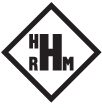 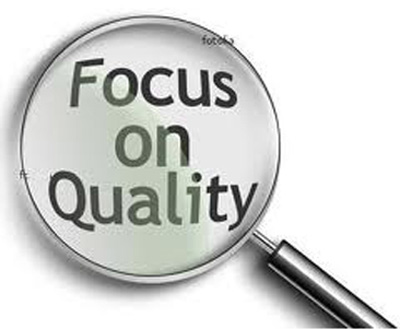 Samenstellen van controleblokken
Punchbiopsies uit moederblok




Samenstellen multiblok
Volledige moederblokken
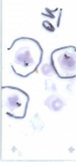 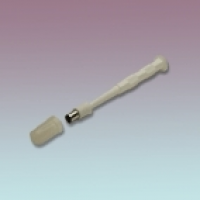 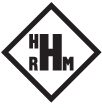 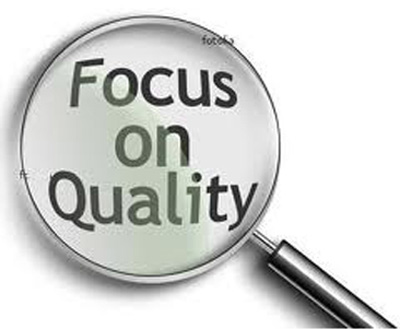 Routineweefsels
Doorvoeren
Dehydratatie
Klaren 
Infiltratie
Inbedden
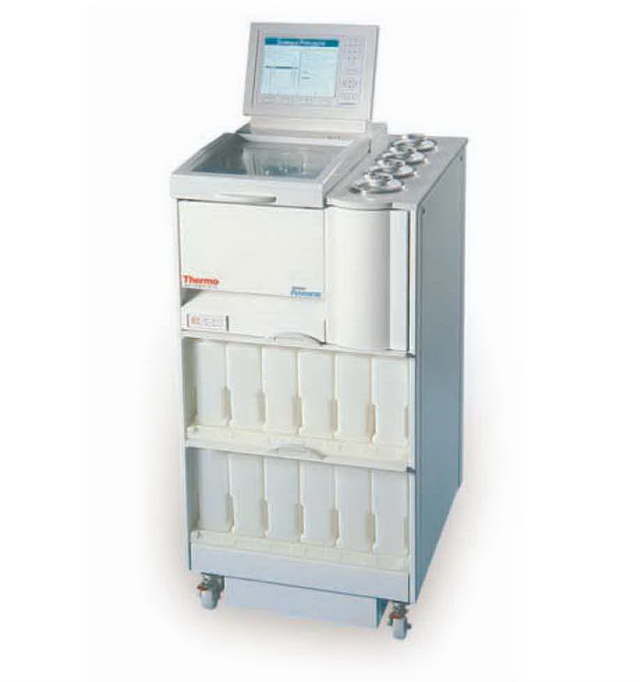 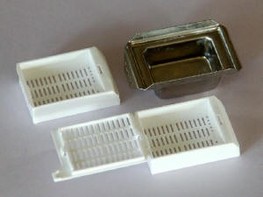 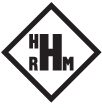 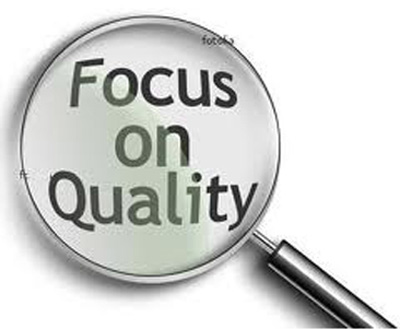 Snijden van coupes
Microtoom
Hematoxyline-eosine kleuring
Montage
Voorleggen aan de Patholoog
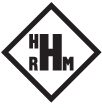 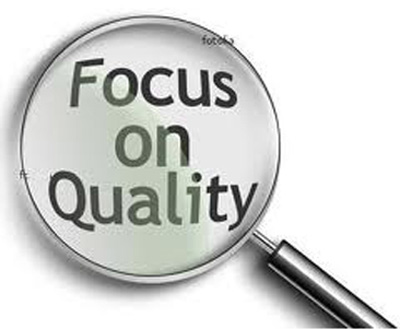 Resultaten
Per run als controle een weefsel met Helicobacter Pylori
Zeer betrouwbaar
Gemakkelijk onder microscoop te bekijken 
Alle 70 goedgekeurd
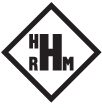 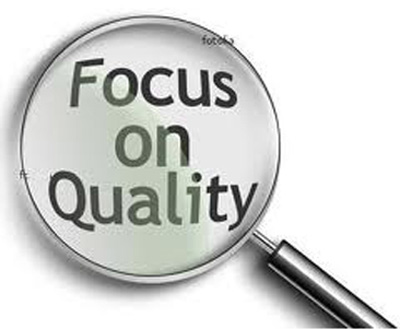 Experiment bewaartermijn
Validatie antilichamen CD15, Alk-1 en CKAE1-3
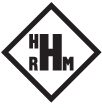 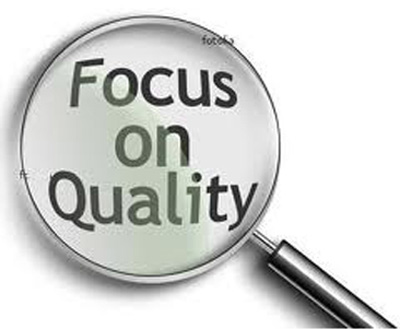 Besluit
Voldoende controleweefsels beschikbaar
70 goedgekeurde HP controles 
Expressie CD15 nog niet optimaal
Toekomst         voor ieder Ab, een geschikt controleweefsel
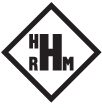 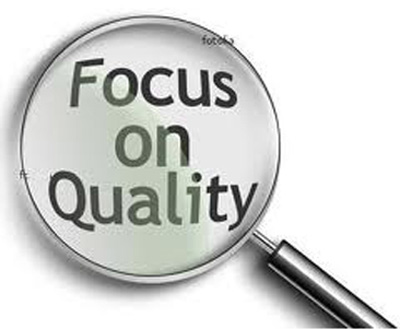 Selectie en validatie van interne controles voor immuunhistochemie
Emmely Mylle
Stage Laboratorium Pathologie - HHR